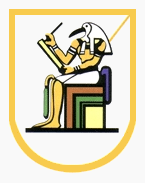 1
Cairo UniversityFaculty of Engineering Computer Engineering Department
WEB BUILDING
CMPN 425-Fall 2018
2
PHP Advanced
PHP
Agenda
3
File Handling
Include/require functions
Cookies
Sessions
Sending E-mails in php
Exceptions in php
File Handling
4
<html><body><?php$file=fopen("welcome.txt","r");?></body></html>
File Handling
5
<?php$file = fopen("test.txt","r");//some code to be executedfclose($file);?>
[Speaker Notes: a append
Create and open for writing only x]
File Handling
6
if (feof($file)) echo "End of file";
Files Handling
7
<?php$file = fopen("welcome.txt", "r") or exit("Unable to open file!");//Output a line of the file until the end is reachedwhile(!feof($file))  {  echo fgets($file). "<br />";  }fclose($file);?>
Files Handling
8
<?php$file=fopen("welcome.txt","r") or exit("Unable to open file!");while (!feof($file))  {  echo fgetc($file);  }fclose($file);?>
Files Handling
9
Include/require functions
10
[Speaker Notes: Server side includes saves a lot of work. 
-  You can create a standard header, footer, or menu file for all your web pages.
-  When the header needs to be updated, you can only update the include file, or when you add a new page to your site, you can simply change the menu file (instead of updating the links on all your web pages).]
Include function
11
Include function – Example 1
12
<html><body><?php include("header.php"); ?><h1>Welcome to my home page!</h1><p>Some text.</p></body></html>
Include function – Example 2
13
<a href="/default.php">Home</a><a href="/tutorials.php">Tutorials</a><a href="/references.php">References</a><a href="/examples.php">Examples</a> <a href="/about.php">About Us</a> <a href="/contact.php">Contact Us</a>
<div class="leftmenu"><?php include("menu.php"); ?></div><h1>Welcome to my home page.</h1><p>Some text.</p>
require function – Example
14
<html><body><?phprequire("wrongFile.php");echo "Hello World!";?></body></html>
Error  Message:
Warning: require(wrongFile.php) [function.require]:failed to open stream:No such file or directory in C:\home\website\test.php on line 5Fatal error: require() [function.require]:Failed opening required 'wrongFile.php'(include_path='.;C:\php5\pear')in C:\home\website\test.php on line 5
Cookies
15
[Speaker Notes: pathThe path on the server in which the cookie will be available on. If set to '/', the cookie will be available within the entire domain. If set to '/foo/', the cookie will only be available within the /foo/ directory and all sub-directories such as /foo/bar/ of domain. The default value is the current directory that the cookie is being set in.
domainThe (sub)domain that the cookie is available to. Setting this to a subdomain (such as 'www.example.com') will make the cookie available to that subdomain and all other sub-domains of it (i.e. w2.www.example.com). To make the cookie available to the whole domain (including all subdomains of it), simply set the value to the domain name ('example.com', in this case).]
Create a Cookie - Example
16
<?phpsetcookie("user", "Alex ", time()+3600);?><html>
….
Retrieve a Cookie
17
<?php// Print a cookieecho $_COOKIE["user"];// A way to view all cookiesprint_r($_COOKIE);?>
[Speaker Notes: print_r() function is a built-in function in PHP and is used to print or display information stored in a variable]
Cookies - Example
18
<html><body><?phpif (isset($_COOKIE["user"]))  echo "Welcome " . $_COOKIE["user"] . "!<br />";else  echo "Welcome guest!<br />";?></body></html>
[Speaker Notes: print_r : - outputs human-readable representation of any one value.            - outputs an array showing keys and values.            - has a return type.(can be used in an expression).            - takes not just string but any value.echo : - prints a string or a concatenated string          - doesnt have a return type]
Delete a Cookie
19
<?php// set the expiration date to one hour agosetcookie("user", "", time()-3600);?>
[Speaker Notes: Common uses for cookies include authentication, storage of site preference
So, if you have a site requiring a login, that information is better served as a cookie, or the user would be forced to log in every time he visits. If you prefer tighter security, sessions work best.]
Sessions
20
[Speaker Notes: A session is a way to store information (in variables) to be used across multiple pages.
Unlike a cookie, the information is not stored on the users compute]
Sessions
21
Starting a Session
22
<?php session_start(); ?><html><body>$_SESSION['login_user']= $username; 
echo $_SESSION['login_user'];</body></html>
[Speaker Notes: A cookie is a bit of data stored by the browser and sent to the server with every request.
A session is a collection of data stored on the server and associated with a given user]
Storing a Session Variable
23
<?phpsession_start();// store session data$_SESSION['views']=1;?><html><body><?php//retrieve session dataecho "Pageviews=". $_SESSION['views'];?></body></html>
Output:
Page views=1
Storing a Session Variable
24
<?phpsession_start();if(isset($_SESSION['views']))$_SESSION['views']=$_SESSION['views']+1;else$_SESSION['views']=1;echo "Views=". $_SESSION['views'];?>
Destroying a Session Variable
25
<?phpunset($_SESSION['views']);?>
<?phpsession_destroy();?>
Sending Email using PhP
26
Email
27
Sending Email - Example
28
<?php$to = "someone@example.com";$subject = "Test mail";$message = "Hello! This is a simple email message.";$from = "someonelse@example.com";$headers = "From: $from";mail($to,$subject,$message,$headers);echo "Mail Sent.";?>
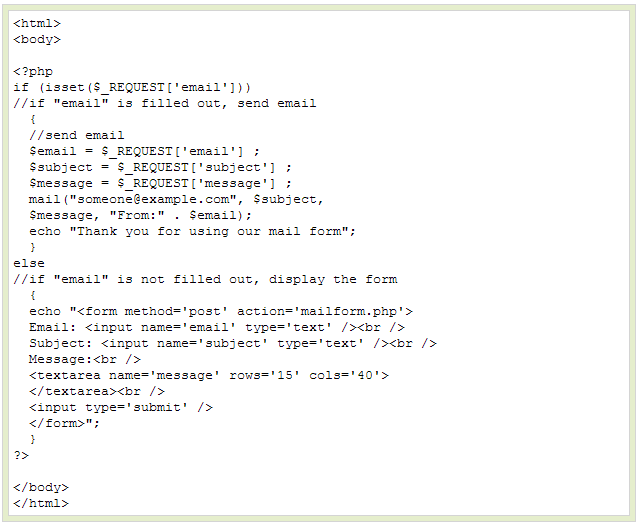 29
Sending Secure Email - Example
30
function spamcheck($field)  {   //filter_var() function filters a variable with the specified filter.  //Here, it filters the e-mail address using FILTER_SANITIZE_EMAIL
//to remove any illegal characters from the e-mail string.  $field=filter_var($field, FILTER_SANITIZE_EMAIL);  //filter_var() validates if the e-mail address is a valid one or not.  //address using FILTER_VALIDATE_EMAIL  if(filter_var($field, FILTER_VALIDATE_EMAIL))    {    return TRUE;    }  else    {    return FALSE;    }  }
[Speaker Notes: This function checks if it is a valid e-mail address or not
The FILTER_SANITIZE_EMAIL filter removes all illegal characters from an email address
The FILTER_VALIDATE_EMAIL filter validates value as an e-mail address]
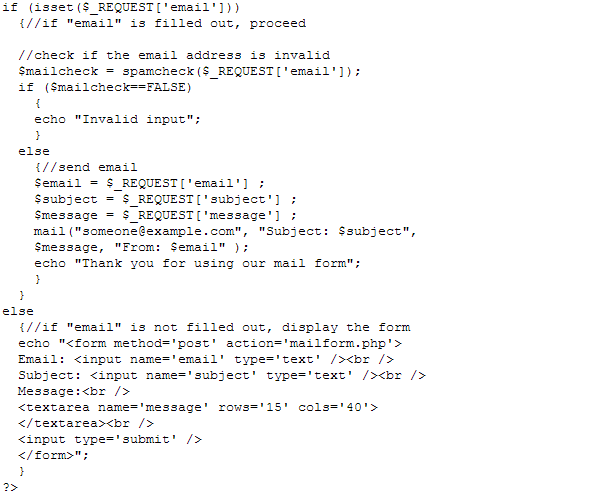 31
Exception Handling
32
Basic Use of Exceptions
33
Basic Use of Exceptions- Example
34
<?php//create function with an exceptionfunction checkNum($number)  {  if($number>1)    {    throw new Exception("Value must be 1 or below");    }  return true;  }//trigger exception in a "try" blocktry  {  checkNum(2);  //If the exception is thrown, this text will not be shown  echo 'If you see this, the number is 1 or below';  }//catch exceptioncatch(Exception $e)  {  echo 'Message: ' .$e->getMessage();  }?>
Output:
Message: Value must be 1 or below
Creating a Custom Exception Class
35
<?phpclass customException extends Exception  {  public function errorMessage()    {    //error message    $errorMsg = 'Error on line '.$this->getLine().' in '.$this->getFile()    .': <b>'.$this->getMessage().'</b> is not a valid E-Mail address';    return $errorMsg;    }  }$email = "someone@example...com";try  {  //check if  if(filter_var($email, FILTER_VALIDATE_EMAIL) === FALSE)    {    //throw exception if email is not valid    throw new customException($email);    }  }
catch (customException $e)
  {
  //display custom message
  echo $e->errorMessage();
  }
?>
Creating a Custom Exception Class
36
Multiple Exception
37
//check for "example" in mail address
 if(strpos($email, "example") !== FALSE)
    {
    throw new Exception("$email
is an example e-mail");
    }
  }
catch (customException $e)
  {
  echo $e->errorMessage();
  }
catch(Exception $e)
  {
  echo $e->getMessage();
  }
?>
<?phpclass customException extends Exception{public function errorMessage(){//error message$errorMsg = 'Error on line '.$this->getLine().' in '.$this->getFile().': <b>'.$this->getMessage().'</b> is not a valid E-Mail address';return $errorMsg;}}$email = "someone@example.com";try  {  //check if  if(filter_var($email, FILTER_VALIDATE_EMAIL) === FALSE)    {    //throw exception if email is not valid    throw new customException($email);    }